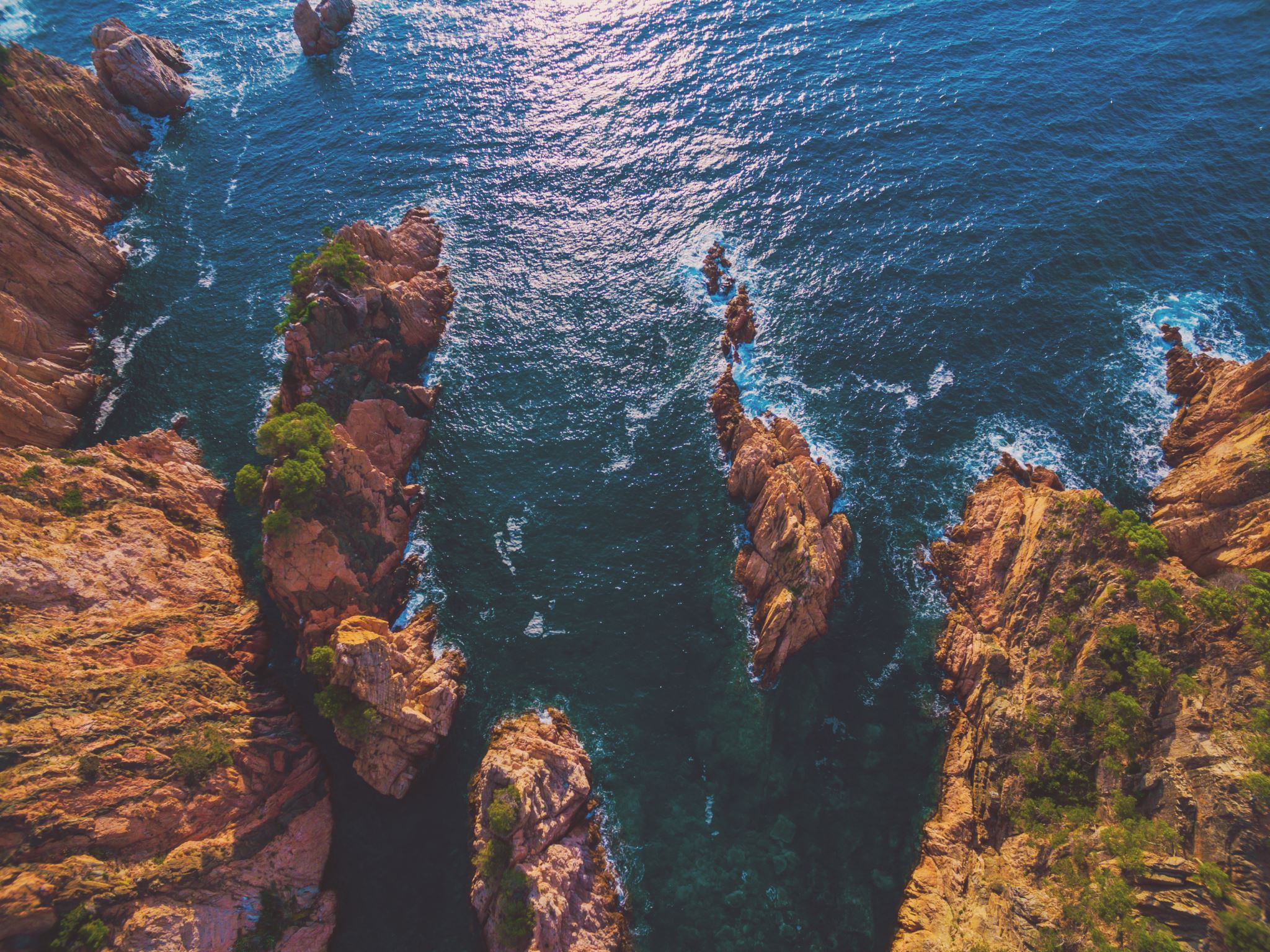 PROSTAT KANSERİNDE REHBERLER VE GÜNCEL LİTERATÜR EŞLİĞİNDE FRAKSİYONASYON ŞEMALARI VE RAO DOZLARI
Dr.Deniz Kütri
06.12.2024
Fizik muayane, DRE, PSA – PSA dansite – PSA doubling time-İdrar biomarkers, (PCA3 düzeyi), biyopsi

Yaşam beklentisiGerm line mutasyon bilgileri (BRCA1, BRCA2, ATM, PALB2, CHEK2, MLH1, MSH2, MSH6, PMS2, EPCAM)
Aile hikayesi
TANI
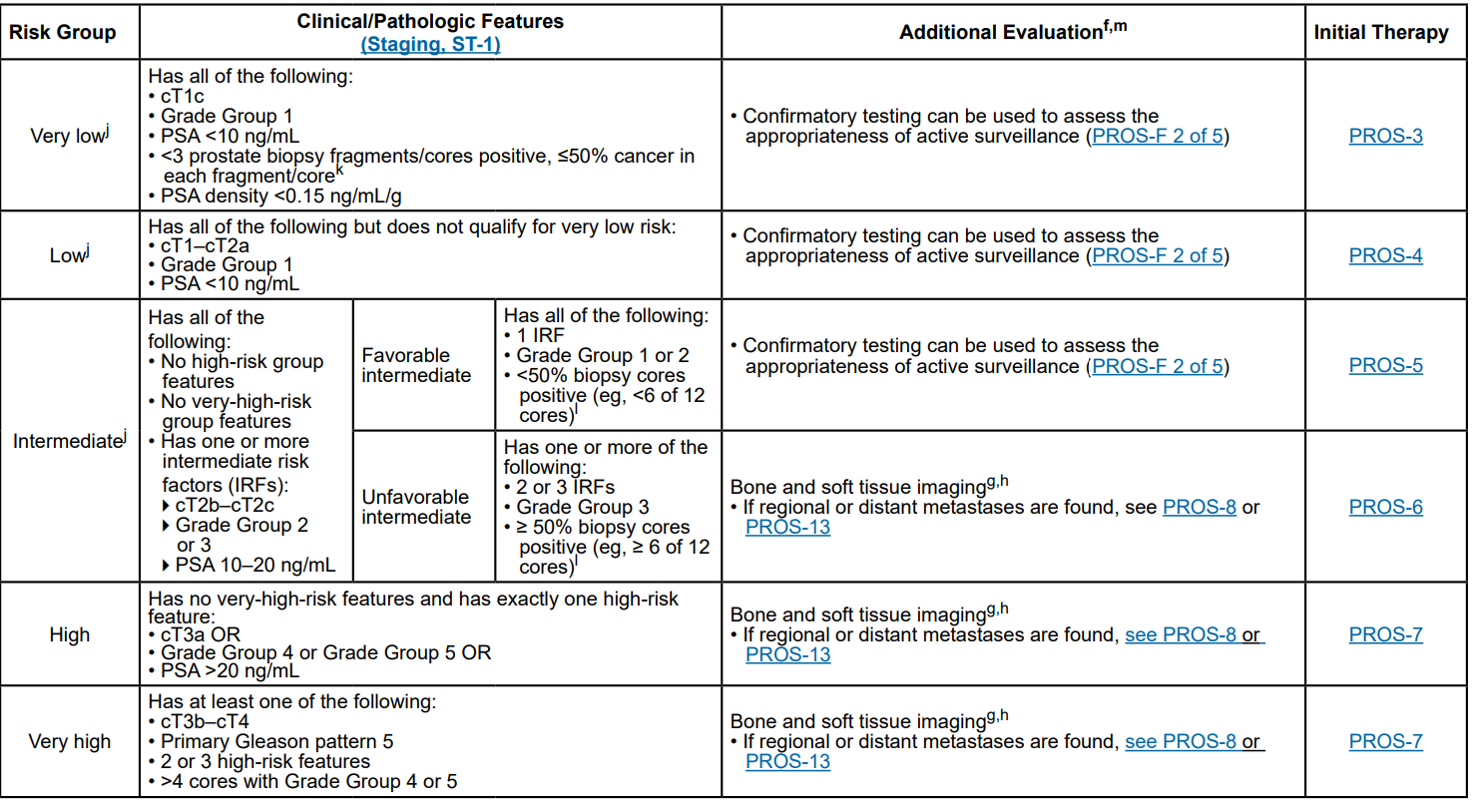 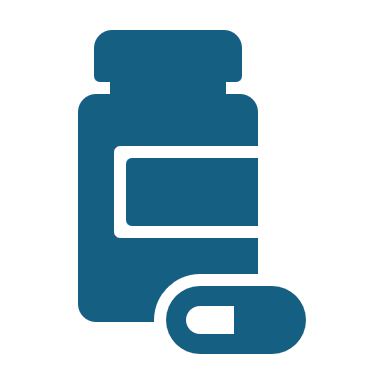 Randomize, prospektif, doz eskalasyon çalışması
1993-1998 yılları arasında, 301 hasta, T1b-T3
70Gy vs. 78Gy
Ortalama takip süresi 8.7 yıl
FFF, 78 Gy,de %78—70 Gy de %59
Grade 2 ve üzeri GİS toksisitesi 78 Gy kolunda daha fazla(%26vs.%13)
Grade 2 ve üzeri GÜS toksisitesinde anlamlı farklılık yok
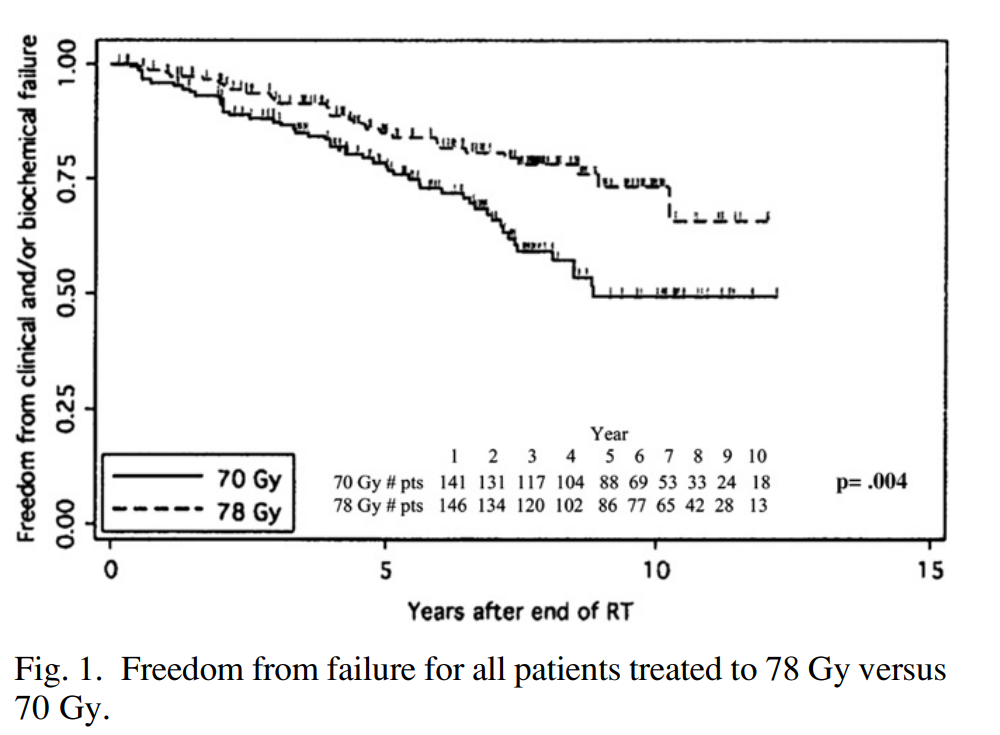 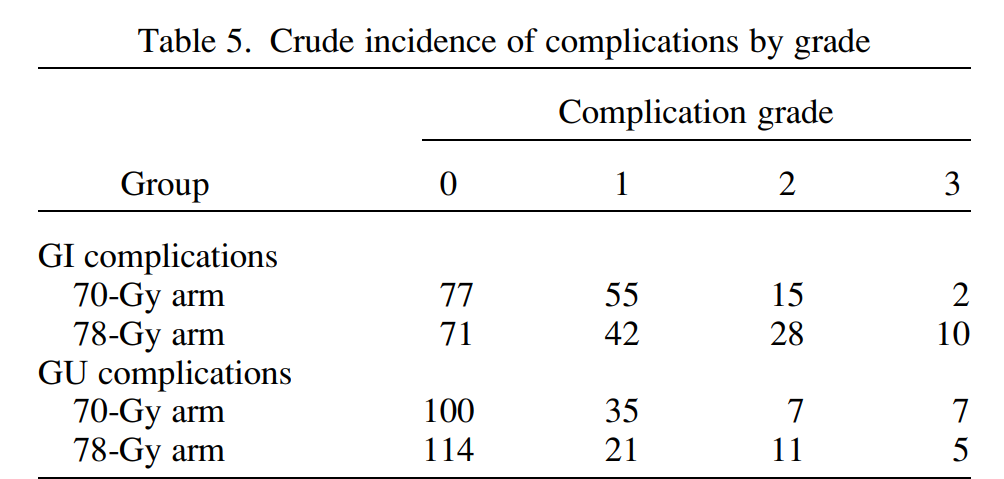 Median takip 14.3 yıl
FFF %18.9 vs. %12 p:0.0042
Uzak met insidansı %3,4 vs. %1.1
Genel sağkalım farkı yok
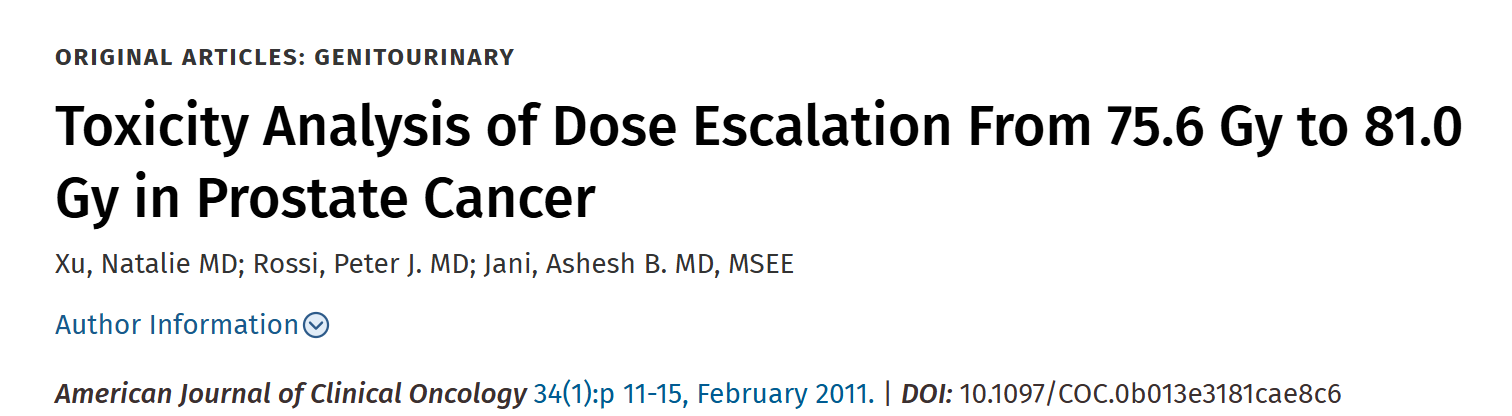 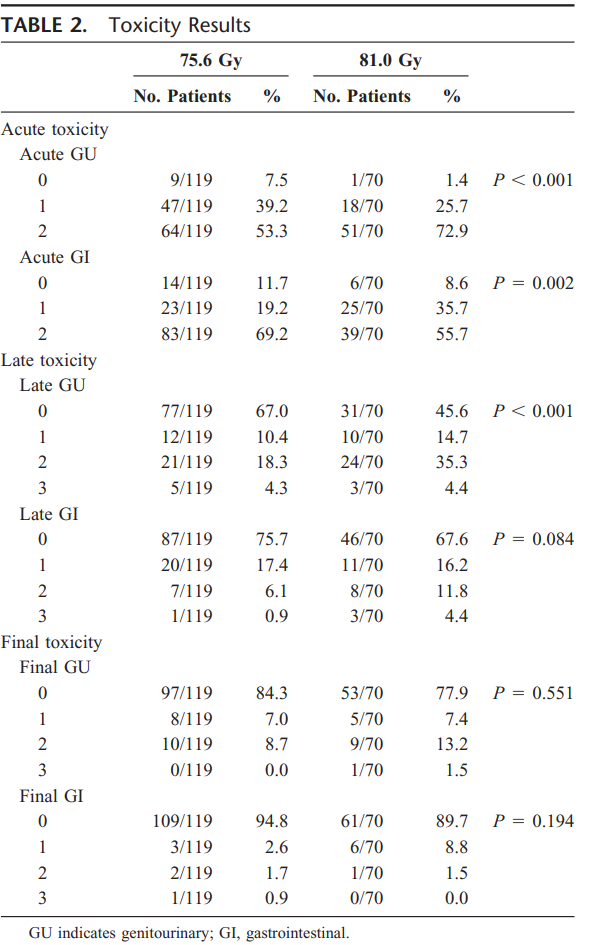 Prospektif randomize çalışma
189 hasta ( 119 hasta 75.6 Gy, 70 hasta 81 Gy)
Kohort çalışması
1989-2002 yılları arasında 1530 hasta
 <70 Gy (n = 43), 70–74.9 Gy (n = 552), 75–79.9 Gy (n = 568) ve ≥80 Gy(n = 367)
Primer sonlanım noktası FFF( BİYOKİMYASAL )
(Phoenix criteria)
5 yıllık sağkalım oranları sırası ile %60,%68,%76 ve %84
ILIMLI HİPOFRAKSİYONASYON
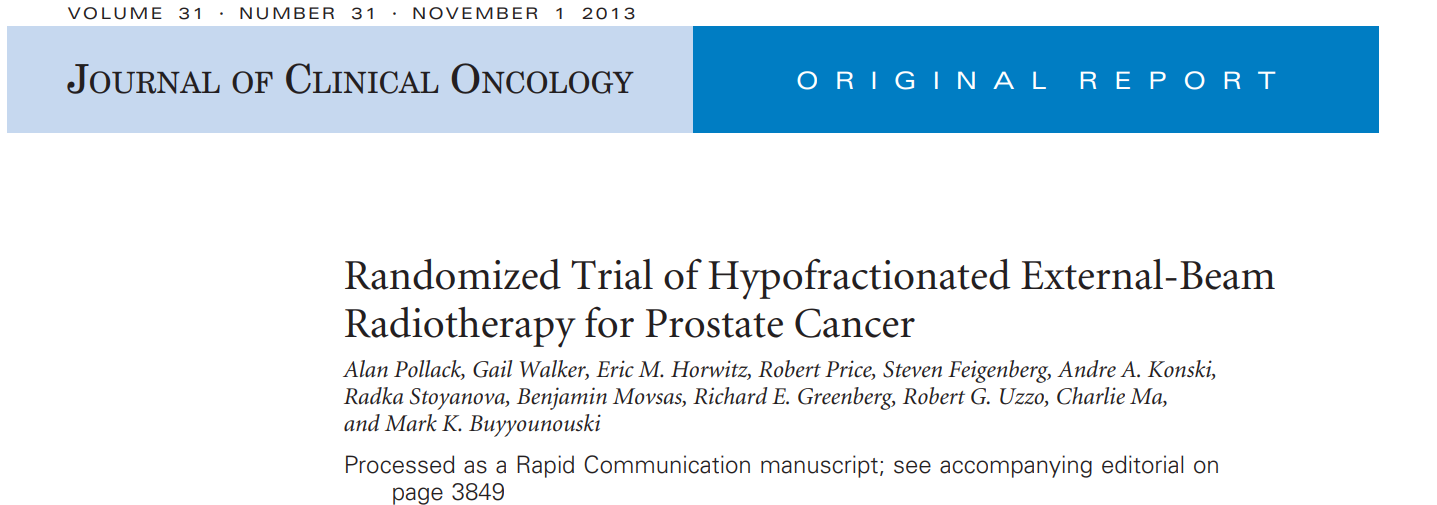 Randomize kontrollü çalışma
2002-2006 yılları arasında , 303 hasta(favorable-high risk), median takip 68,4 ay 
152 hasta konvansiyonel(78Gy/39fr), 151 hasta hipofraksiyone(70.2Gy/2.7fr) rejim almış
5 yıllık biyokimyasal/klinik başarısızlık oranları sırasıyla %21.4 vs. %23.3 , p:0.745
Geç toksisite açısından anlamlı farklılık yok ancak; hipofraksiyone kolda RT öncesine göre uriner fonksiyonlar daha kötü
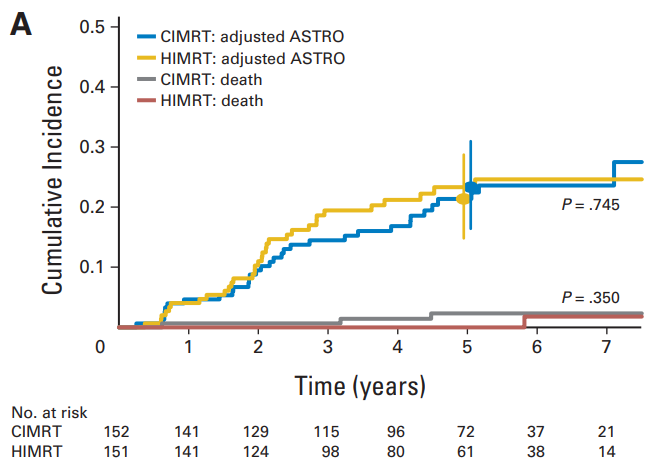 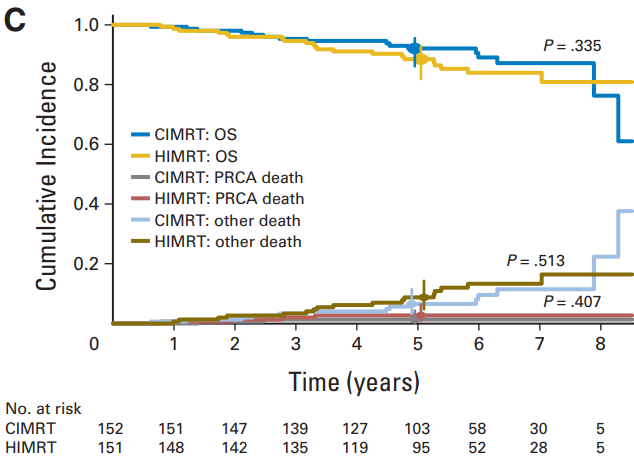 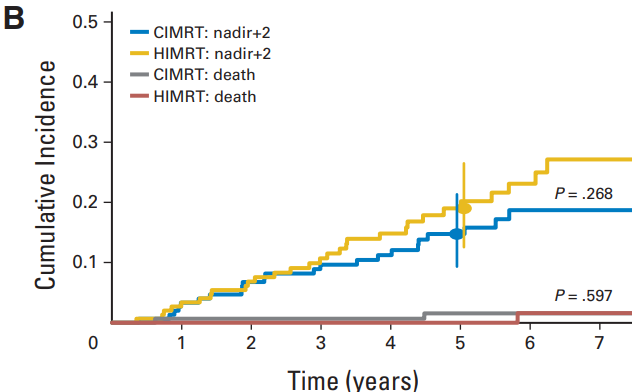 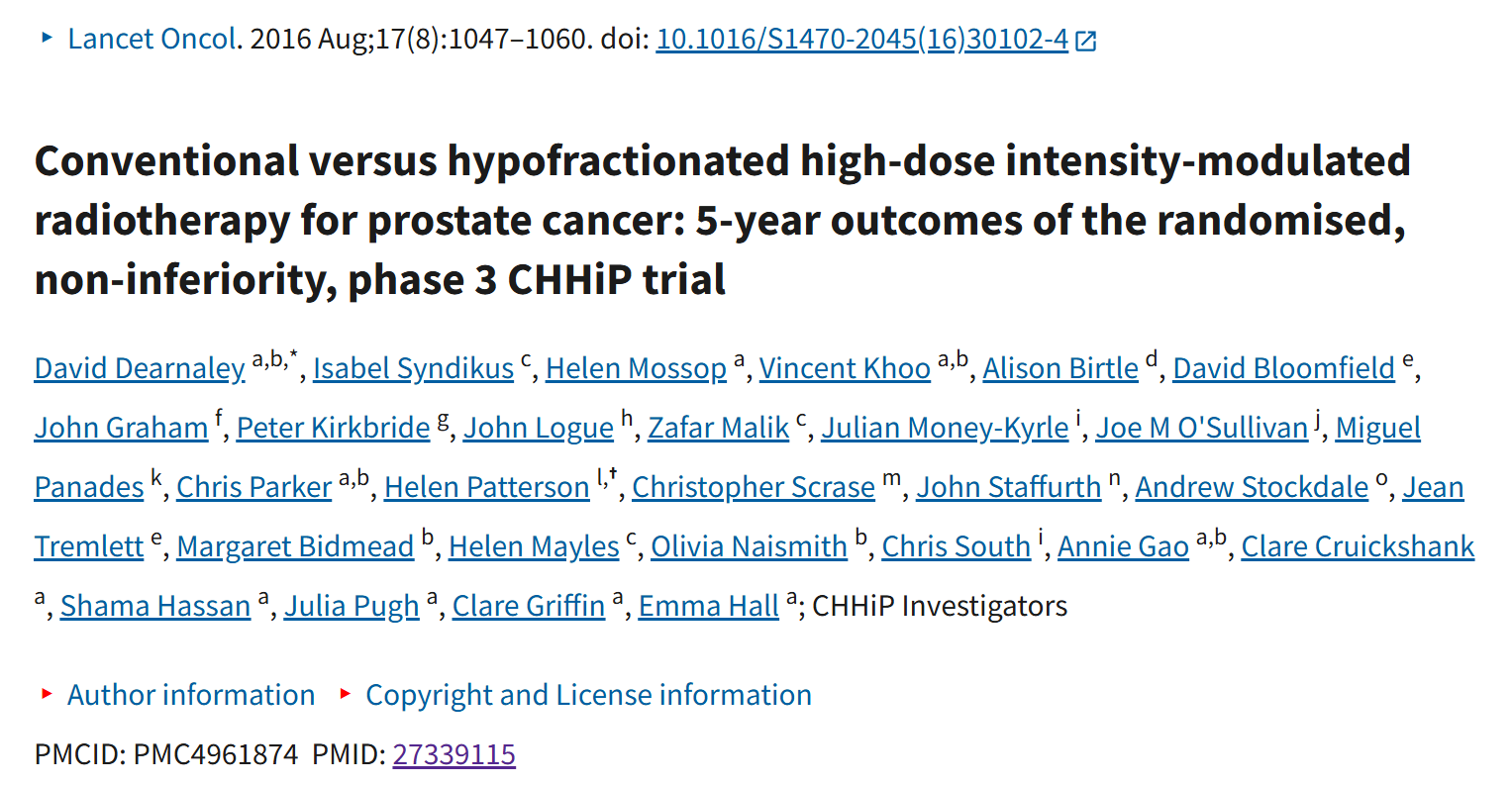 Randomize, faz III, non-inferiorite çalışması
2002-2022 yılları arasında,3216 hasta, 71 merkez
Medyan takip 5 yıl
74Gy/37fr n:1065 vs. 60Gy/20fr n:1074 vs. 57Gy/19 fr n:1077
5 yıllık biyokimyasal/klinik FFF oranı sırasıyla %88.3, %90.6 ve %85.9
60 Gy ,74 Gy e göre non inferior (HR 0·84 [90% CI 0·68–1·03], pNI=0·0018)
57 Gy ,74 Gy  e göre inferior(HR 1·20 [0·99–1·46], pNI=0·48).
Geç dönem yan etkiler arasında anlamlı farklılık yok.
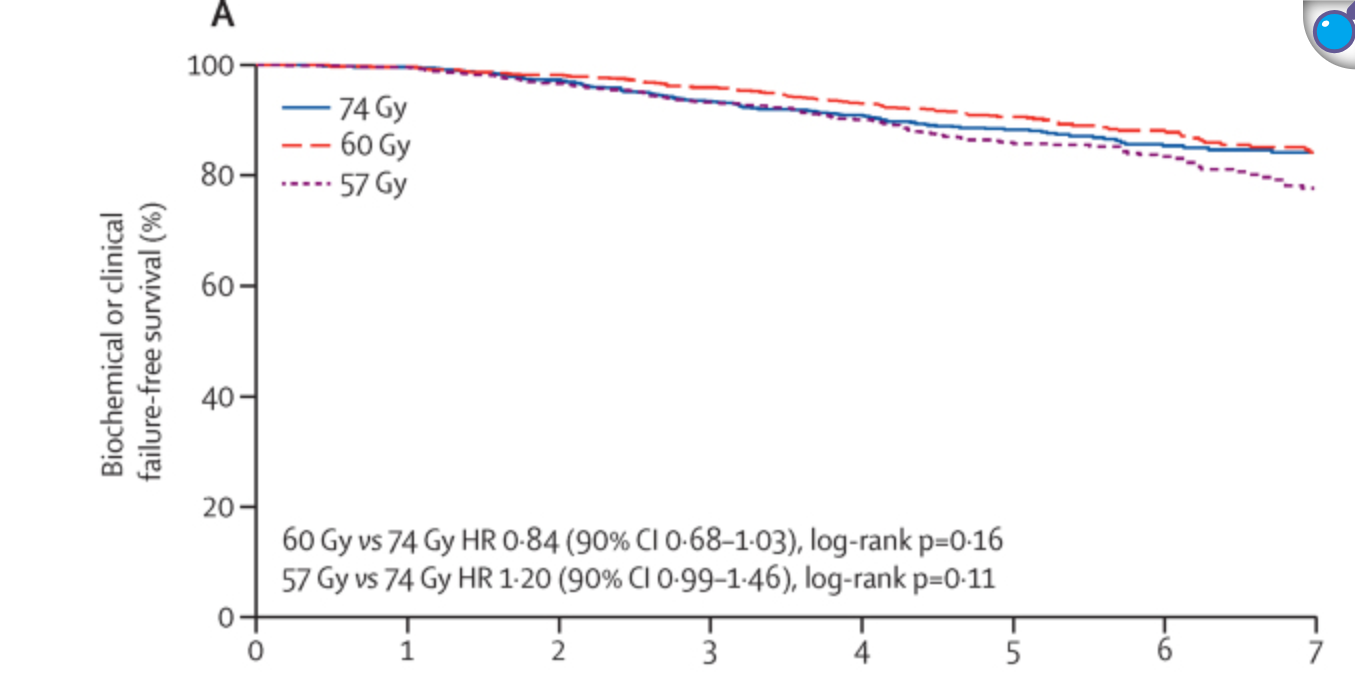 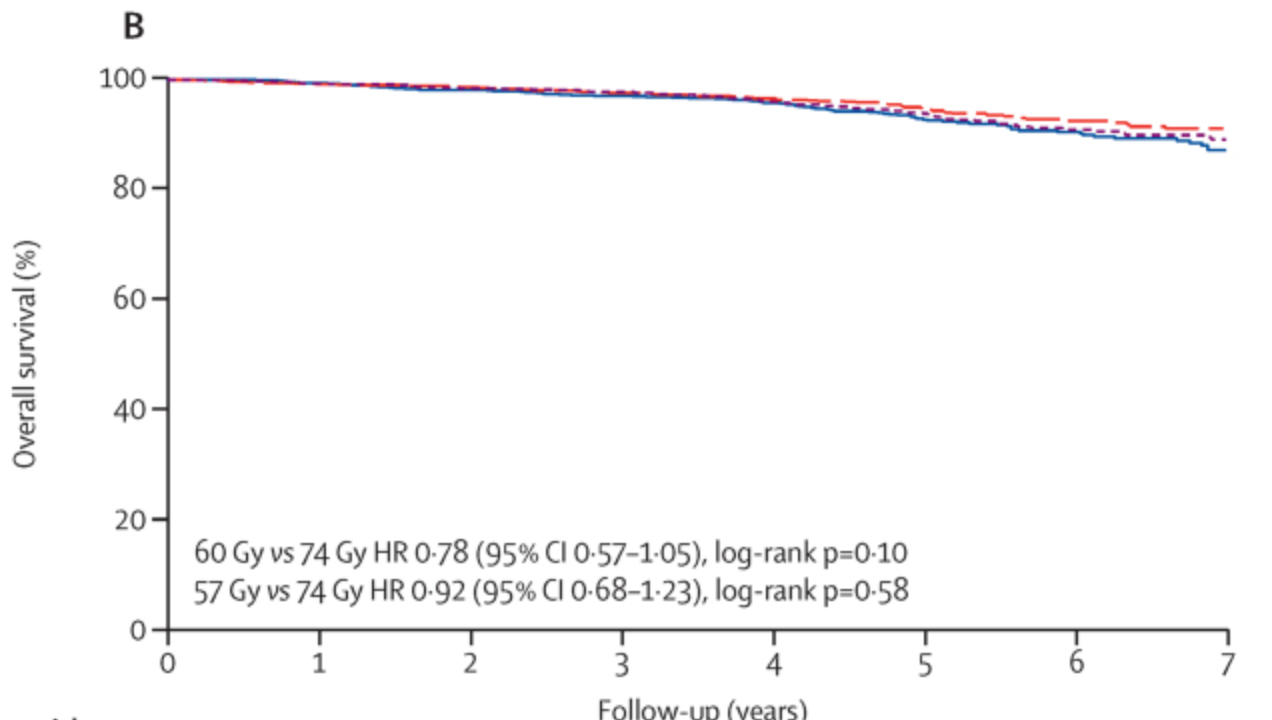 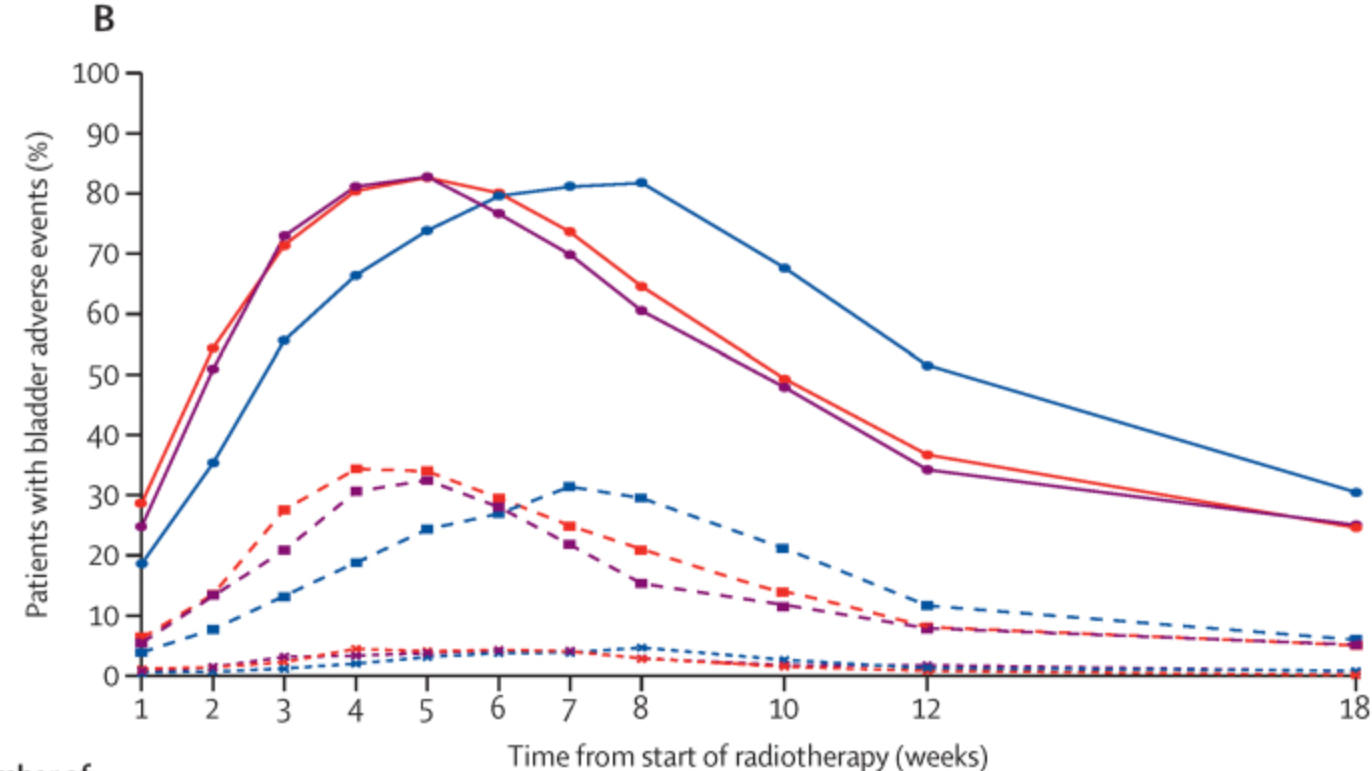 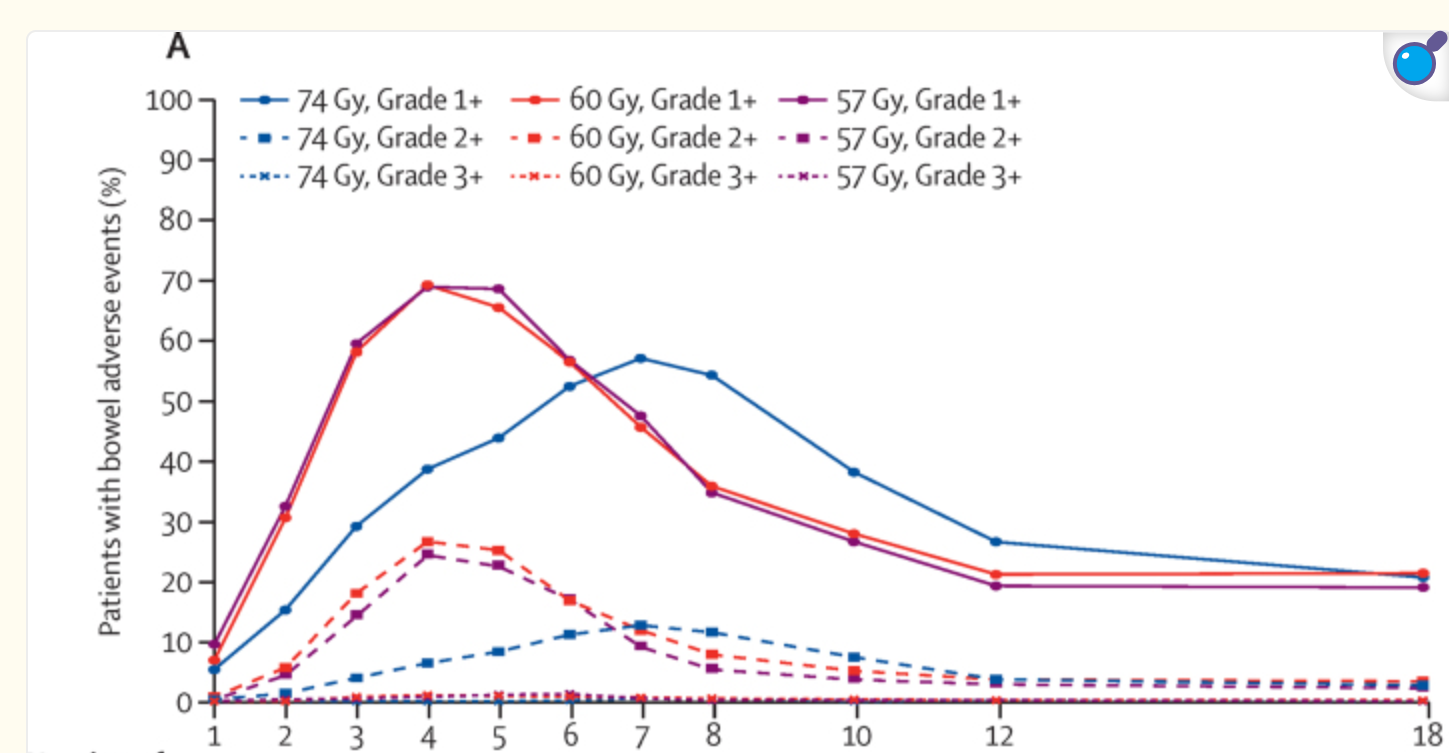 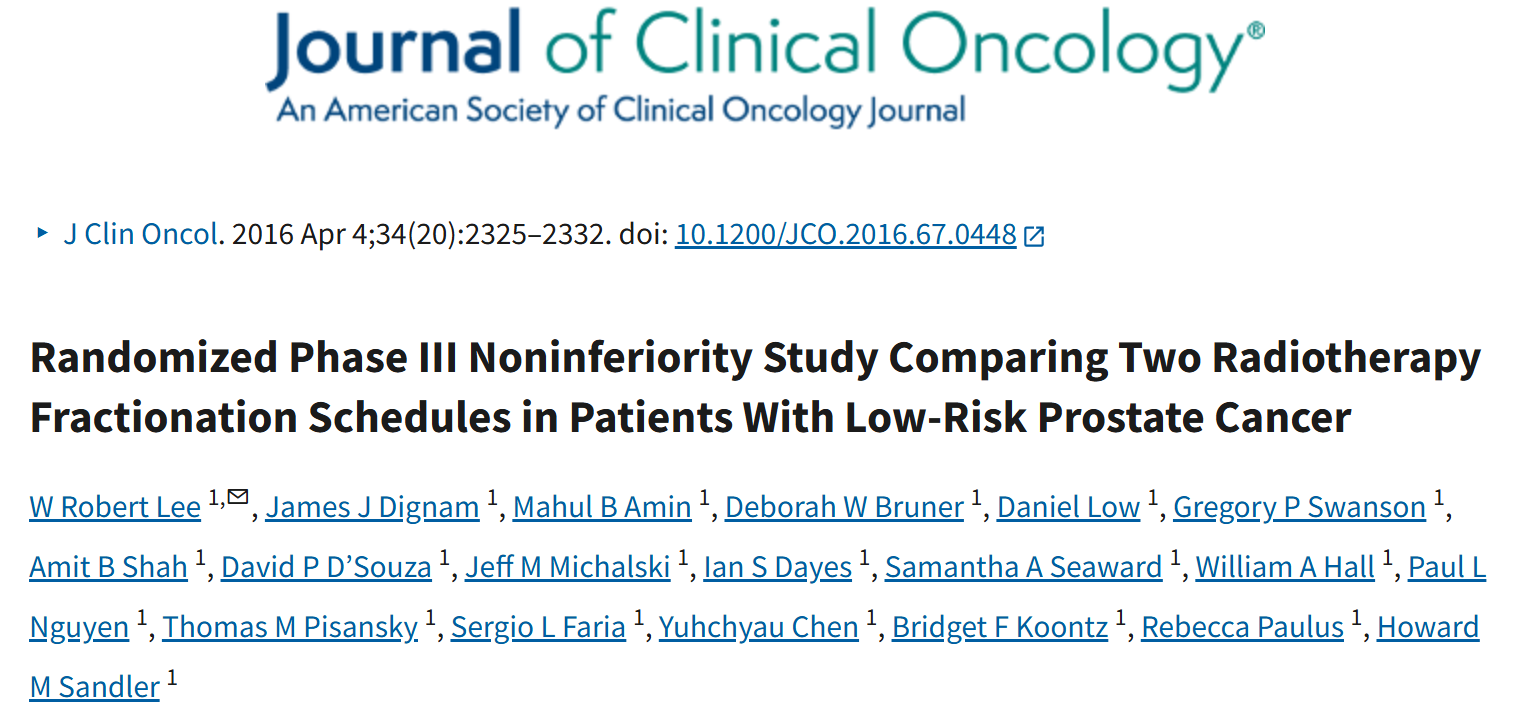 Randomize, faz III, non-inferiorite çalışması
1092 low risk prostat kanseri hastası
542 hasta C-RT(73,8Gy/41 fr) vs. 550 hasta H-RT(70Gy/28fr)
Primer sonlanım noktası :DFS
5 yıllık DFS C-RT ve H-RT kollarında sırasıyla %85,3 vs.%86,3
Geç grade 2-3 , GİS ve GÜS toksisitesi H-RT kolunda daha yüksek
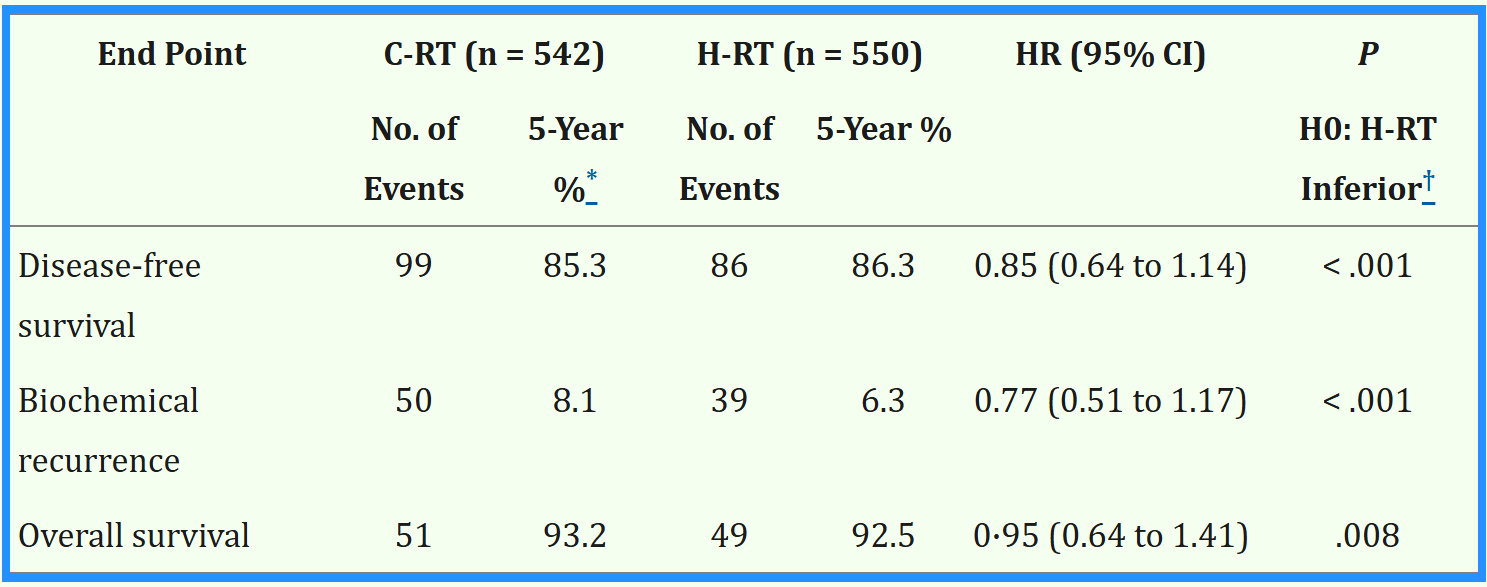 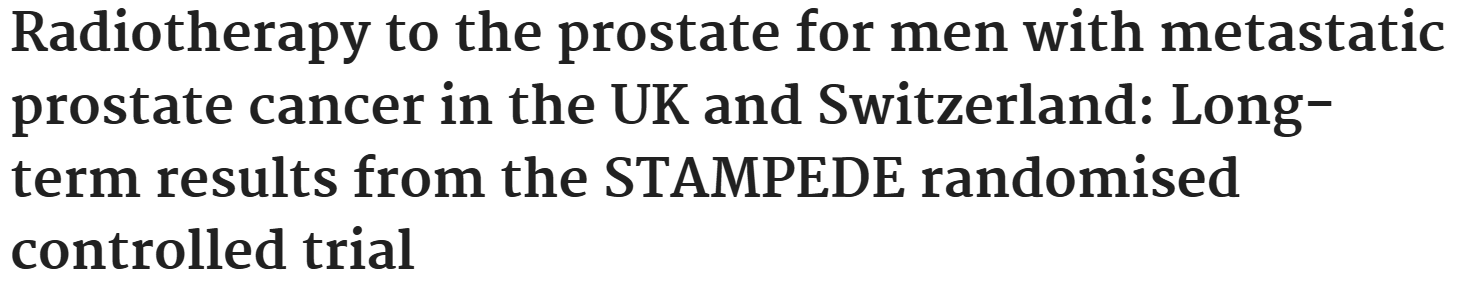 2013-2016 ,2061 hasta, randomize kontrollü çalışma
1029(SOC)-1032(SOC+RT)
RT( 36Gy/6fr-55Gy/20fr)
1939 hasta metastatik ( %42 low-%58 high)
Median takip : 61.3 ay
Prostat RT low metastatik hastalıkta GS da iyileşme ile ilişkili bulunmuşken, high- metastaik hastalıkta ilişkili bulunmamış
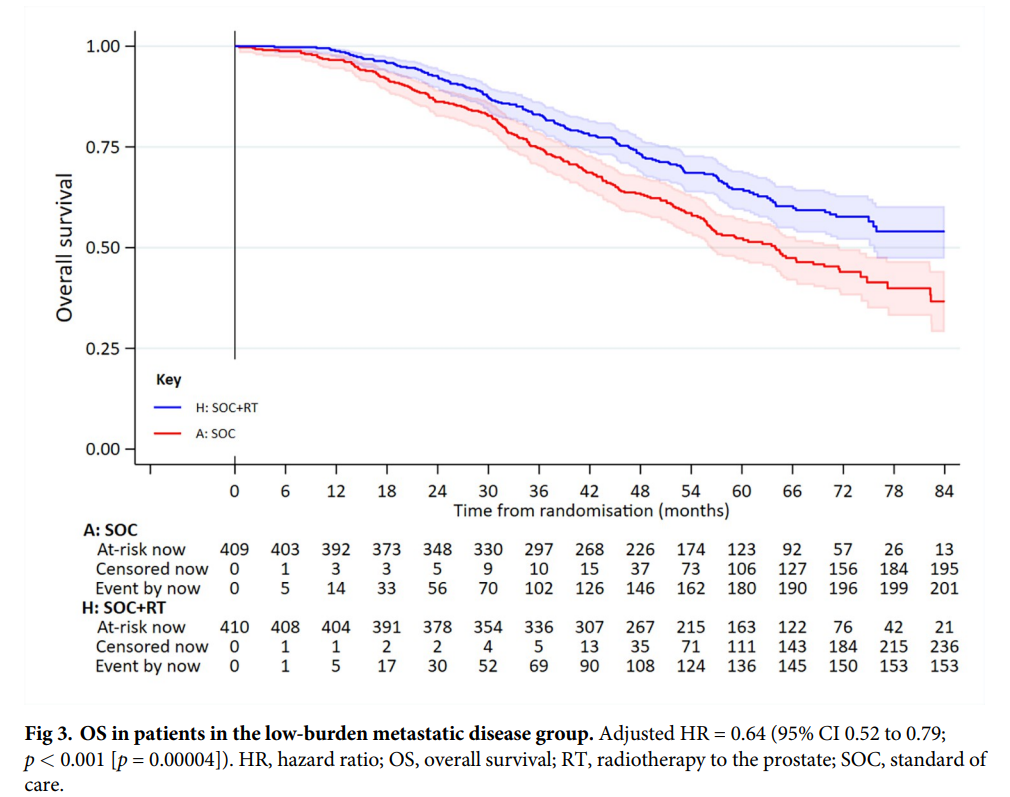 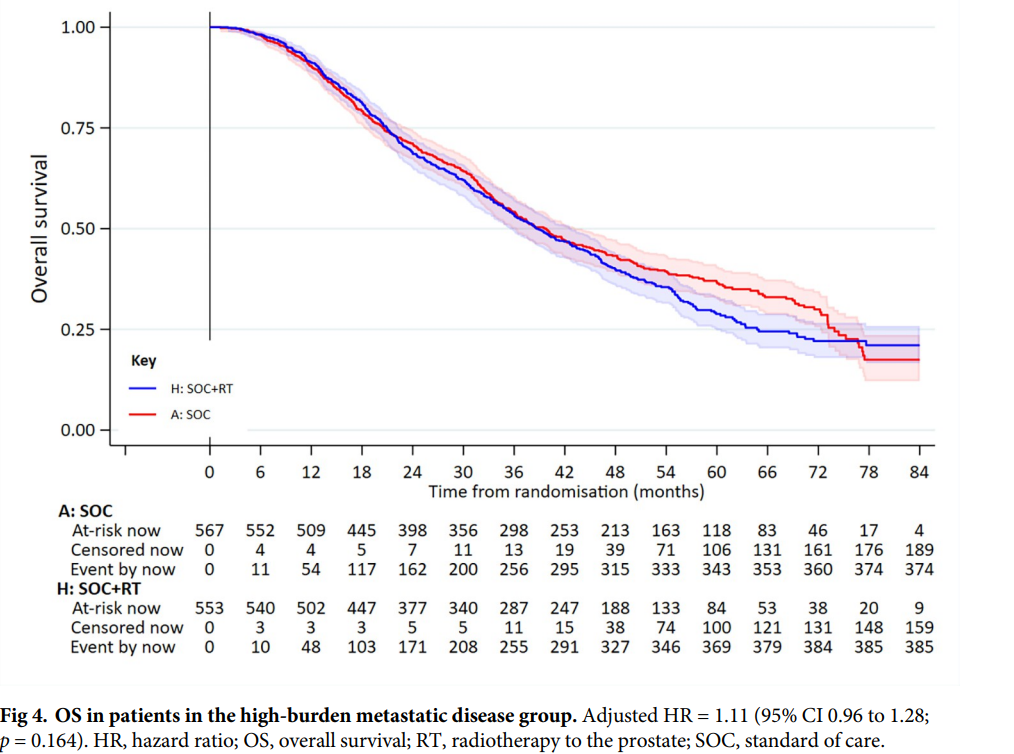 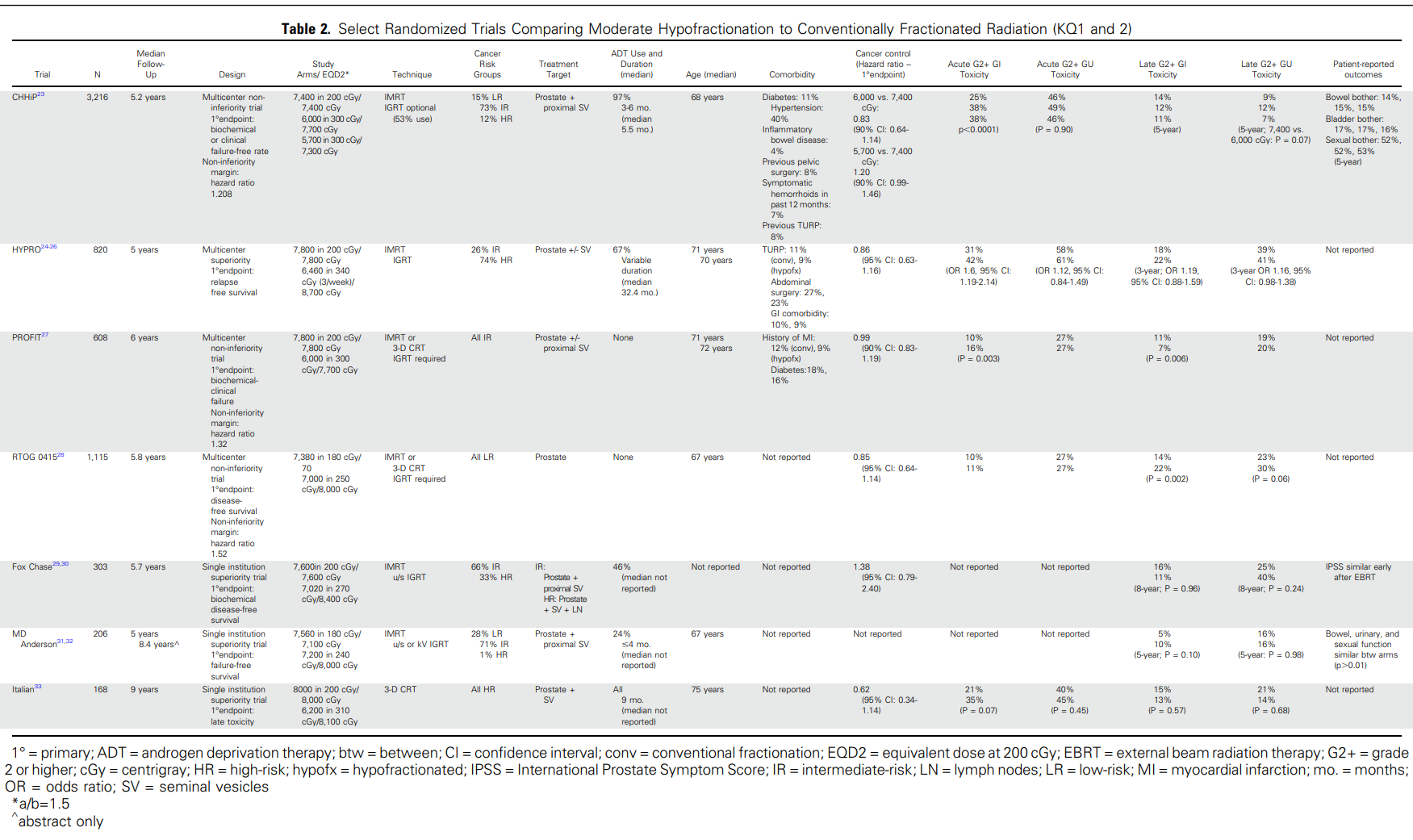 SBRT/ULTRA-HİPOFRAKSİYONASYONve BRAKİTERAPİ
FAZ III, randomize, non-inferiorite çalışması
2012-2018, 874 hasta
Low-intermediate risk
Hiçbir hasta ADT almamış.
441 ılımlı hypo-433 SBRT
62Gy/21fr vs. 36.25/5fr
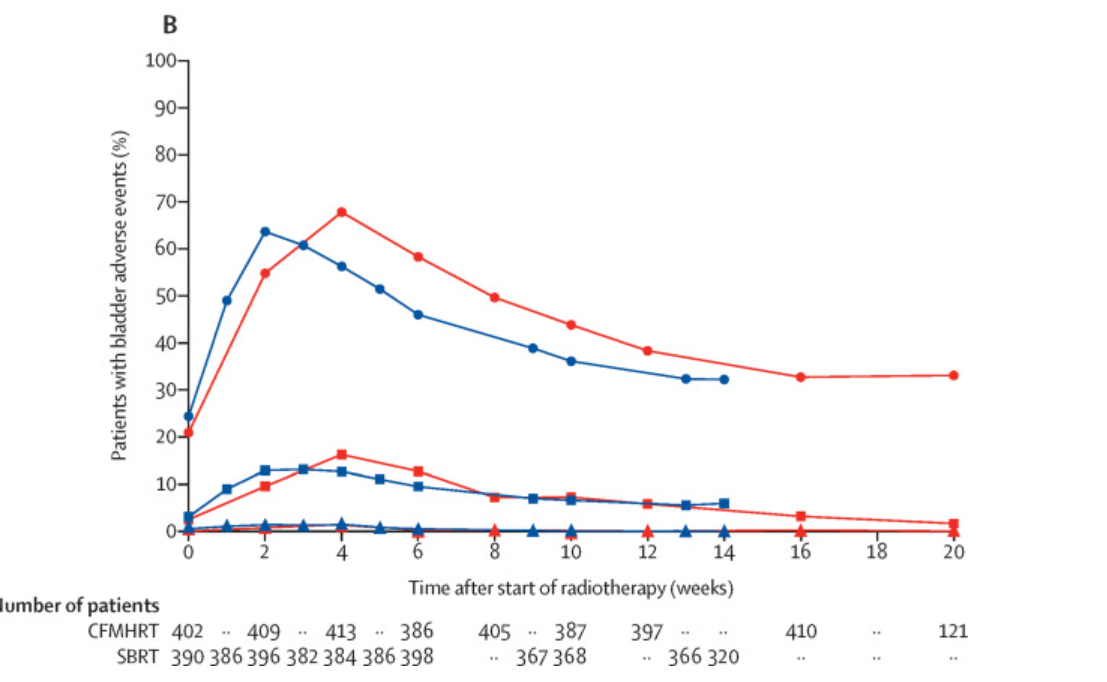 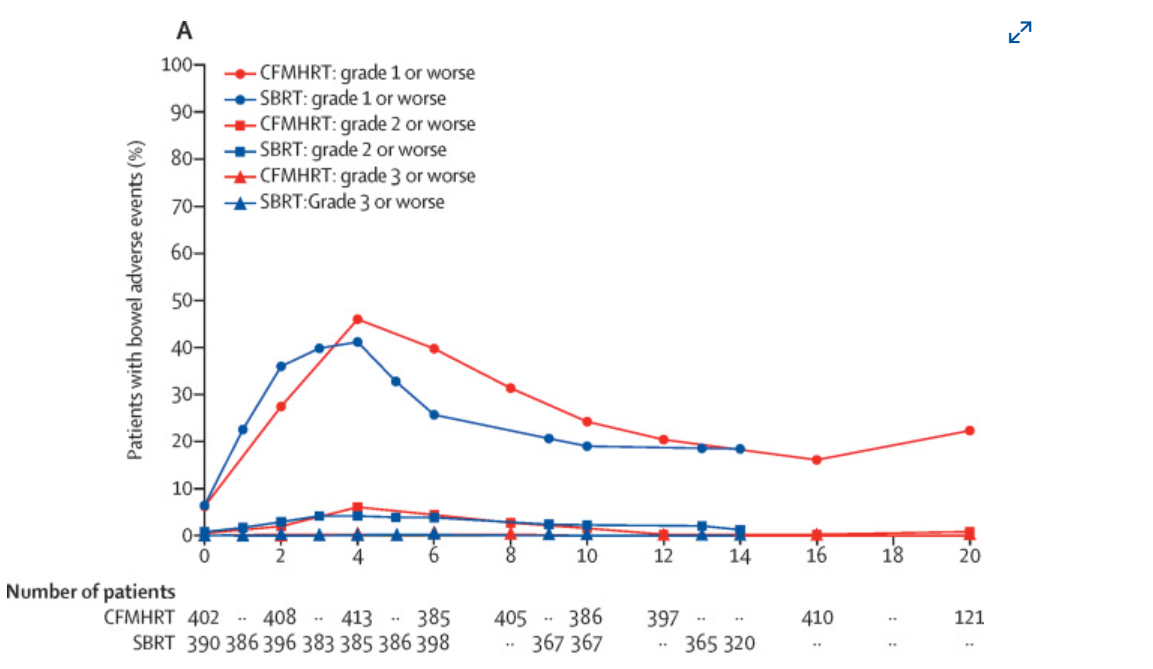 Faz III, randomize, non- inferiorite çalışması
İsveç ve Danimarkadan toplam 12 merkez 
İntermediate-high risk
42·7 Gy/7fr ,haftada 3 gün) or (78·0 Gy /39 fr, haftada 5 gün)
ADT kullanılmamış
1180 hasta (591 konvansiyonel/589 ultra-hipofr)
Medyan takip : 5 yıl 
Primer sonlanım noktası: biyokimyasal/klinik başarısızlık
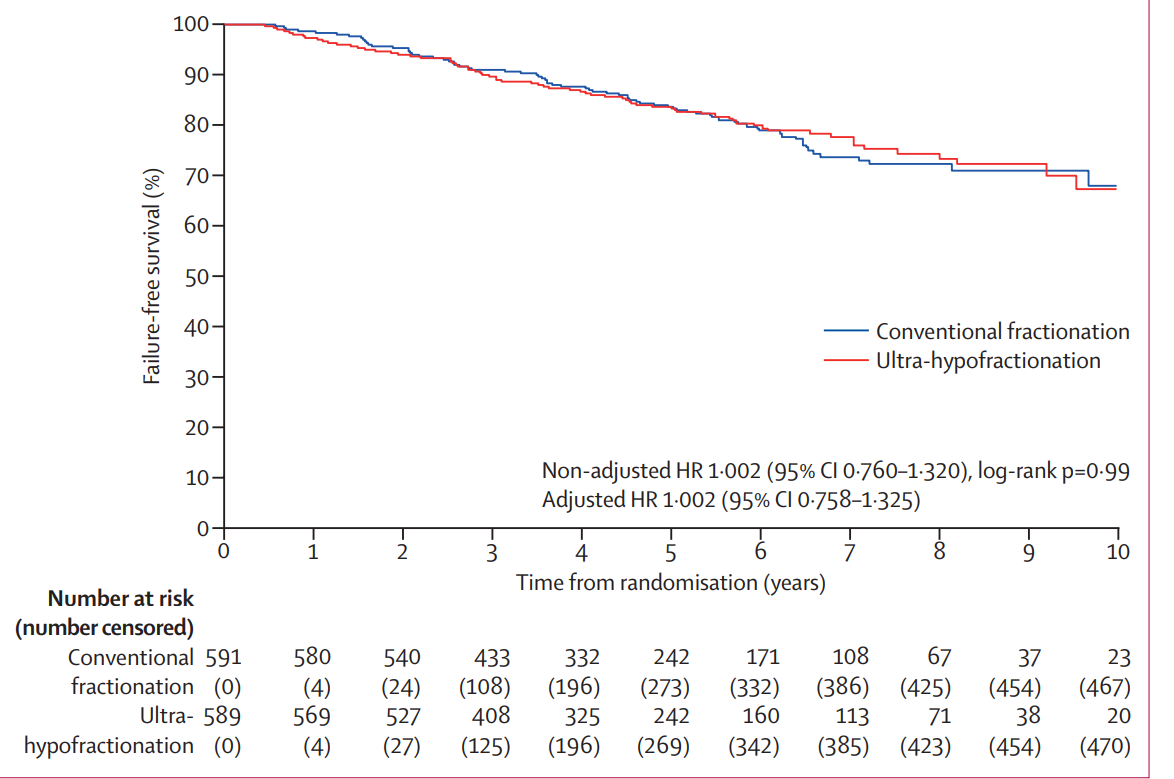 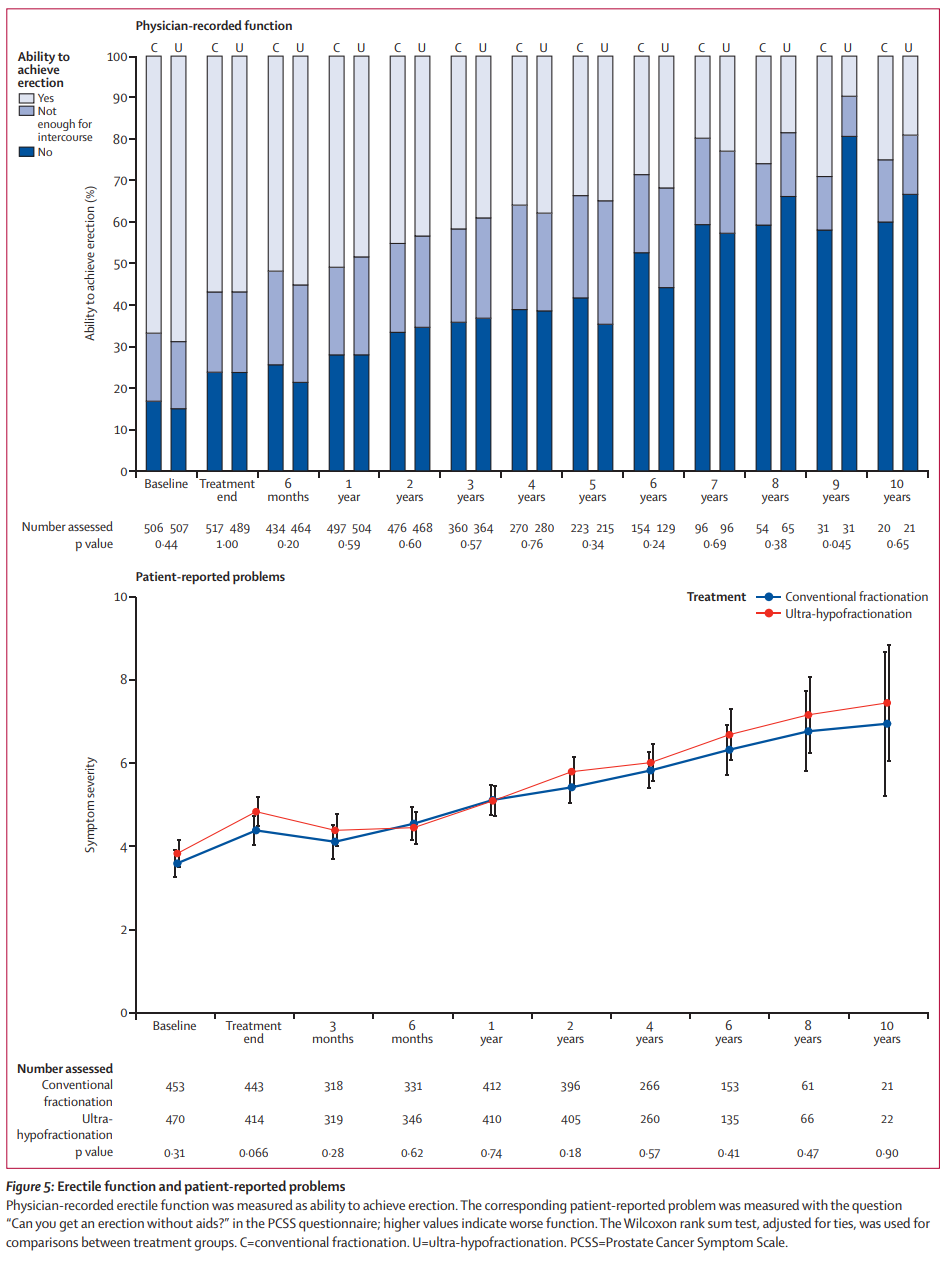 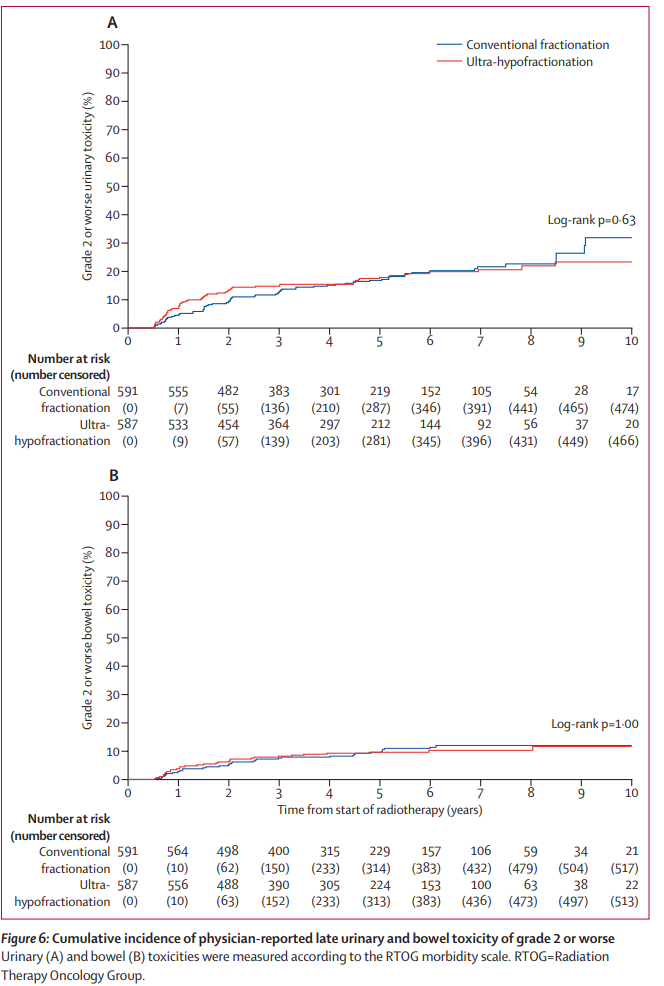 579 intermediate risk prostat kanseri hastası
EBRT+BT vs. BT şeklinde randomize edilmiş.
EBRT (45 Gy/25 fr) prostat ve  seminal vezikül + (110 Gy eğer 125-Iodine, 100 Gy eğer 103-Pd).
Tek BT, sadece prostat, (145 Gy eğer 125-Iodine, 125 Gy eğer 103-Pd).
Primer sonlanım noktası : FFP( Freedom From Progression)
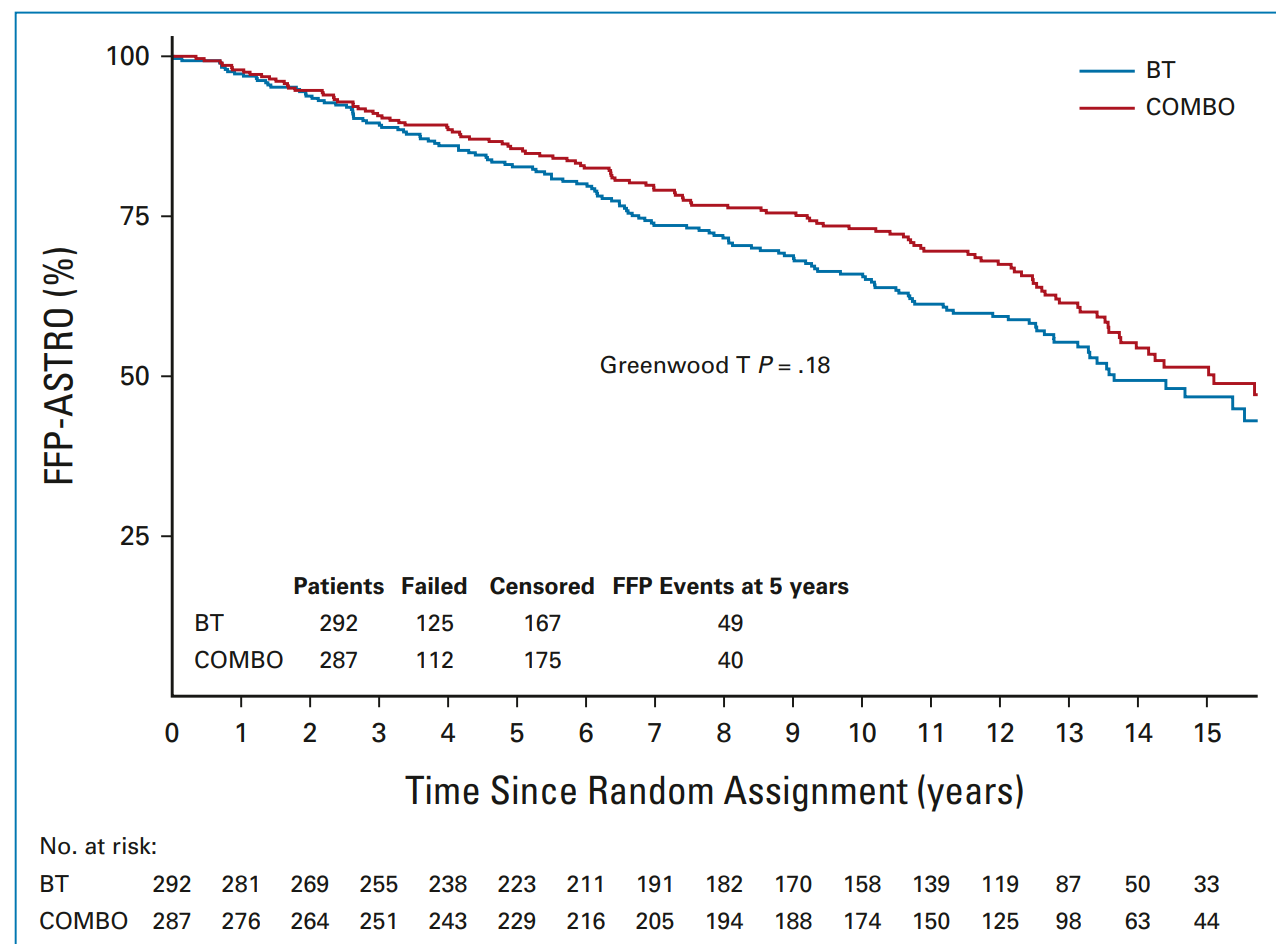 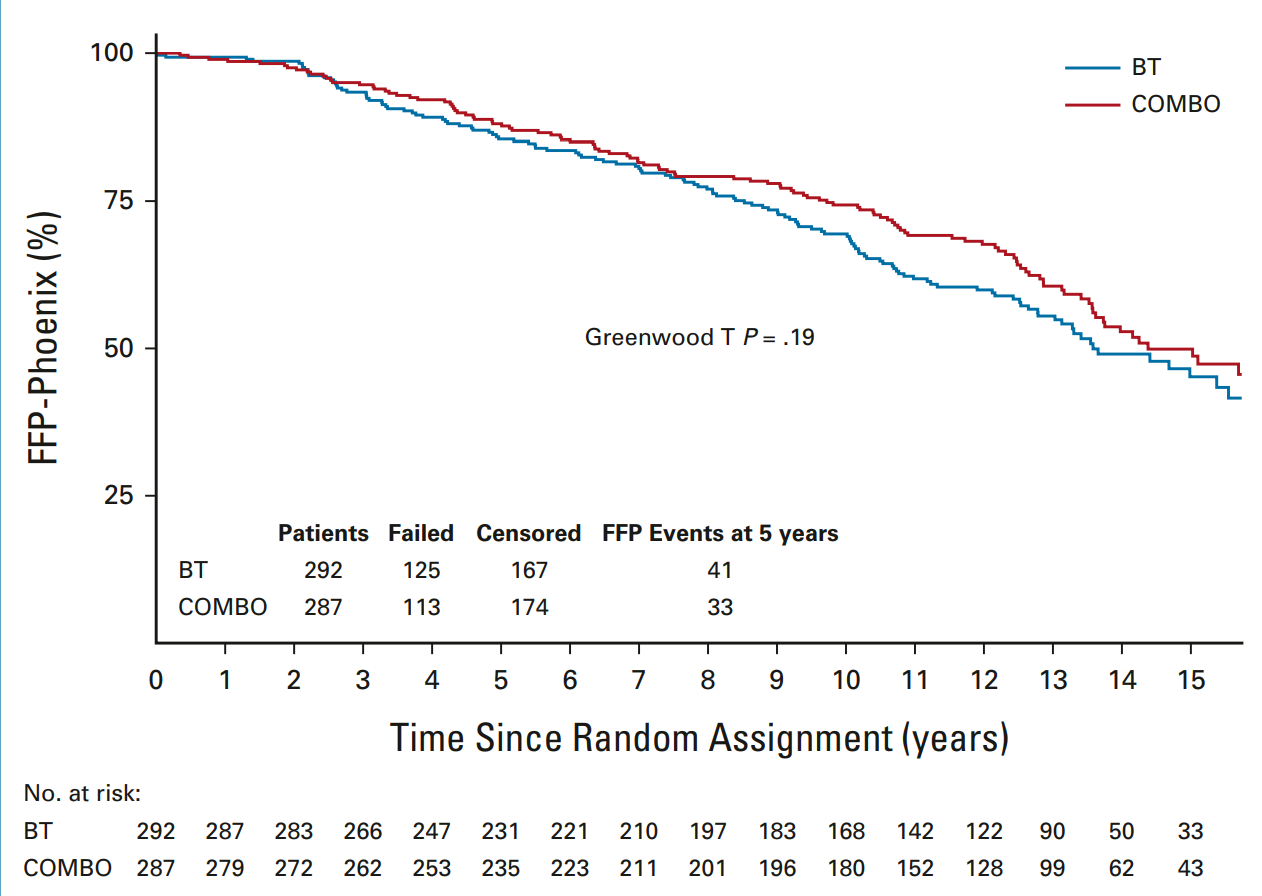 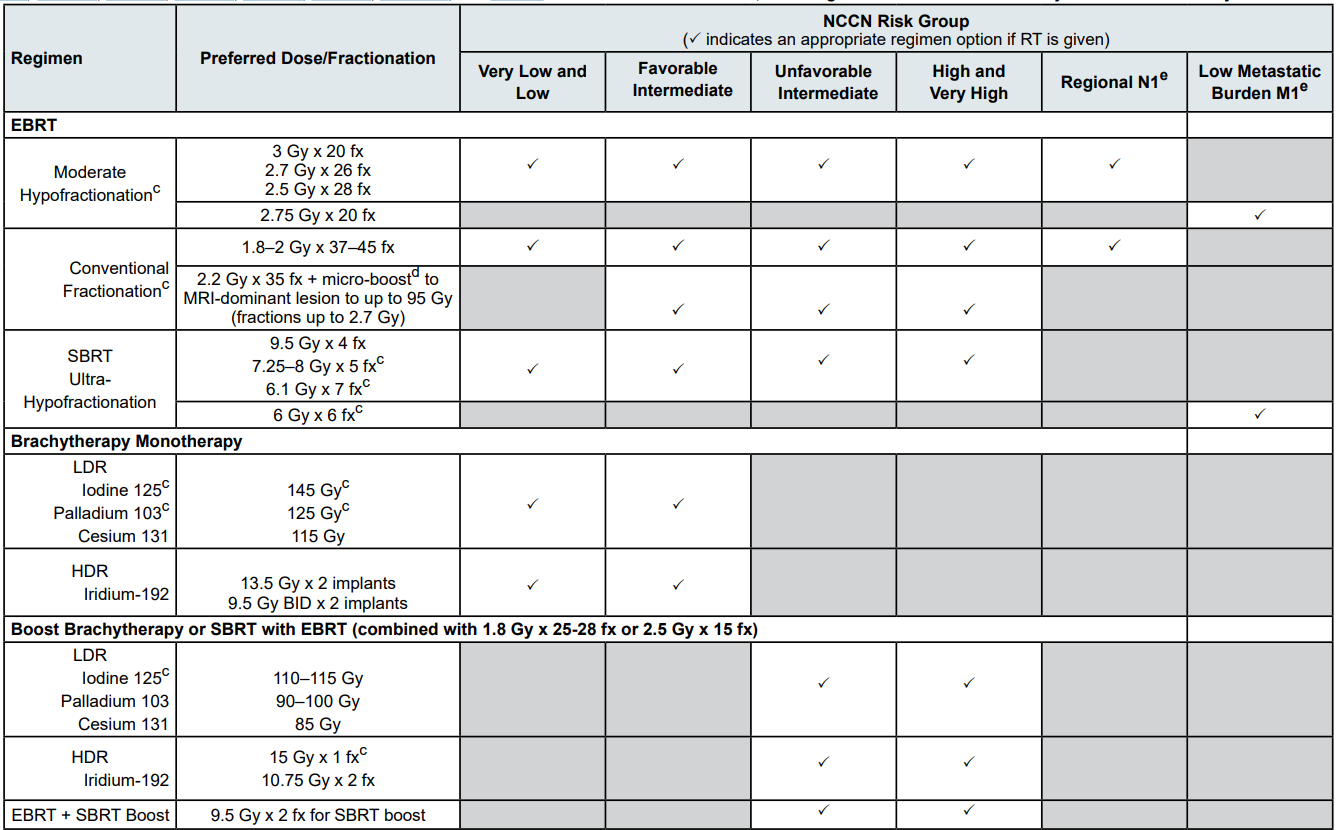 POST OPERATİF RADYOTERAPİ
2007-2016 / 1396 post op hasta 1:1 oranında randomize edilmiş.
Medyan takip :4.9 yıl
Çalışmaya dahil edilme kriterleri:pathological T3-4, GS:7-10, positive margins, or preoperative PSA ≥10 ng/Ml
Adjuvan RT vs. SALVAJ-RT ( psa>0.1 veya ardışık üç yükselme )
52·5 Gy/20 fr veya 66 Gy/33 fr radyoterapi dozları
5 yıllık biyokimyasal nükssüz sağkalım açısından anlamlı farklılık yok.
Randomize Faz III çalışma, Fransa’dan toplam 46 hastane katılmış.
pT3a, pT3b, or pT4a (mesane boynu invazyonu), pNx (pelvik ln diseksiyonu olmayan), veya pN0 (negatif LND yapılan) CS + hastalar
Tüm hastalar kısa dönem ADT almış
Primer sonlanım noktası: Olaysız sağkalım.
2008-2016 /424 hasta 1:1 randomize edilmiş
66Gy/33fr
5 yıllık olaysız sağkalım adjuvan rt kolunda %92 iken, salvaj RT kolunda %90
STAMPEDE
DİNLEDİĞİNİZ İÇİN TEŞEKKÜR EDERİM